Welcome Work! 10/25/2017
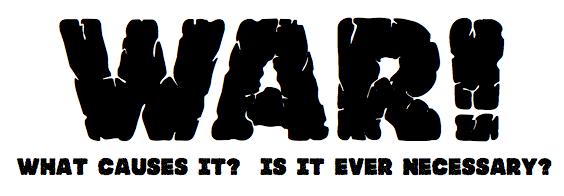 Essential Question
What were the causes and effects of the French and Indian War?
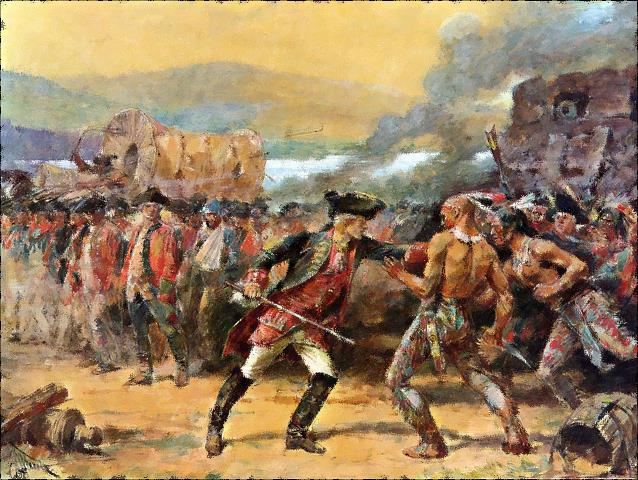 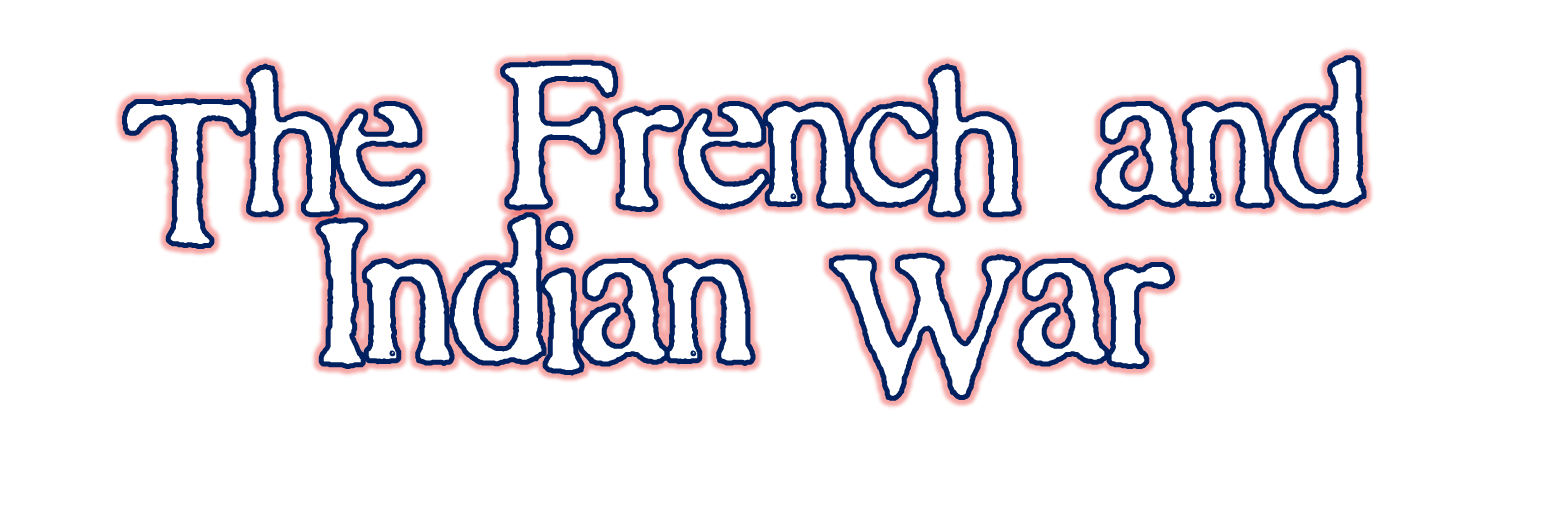 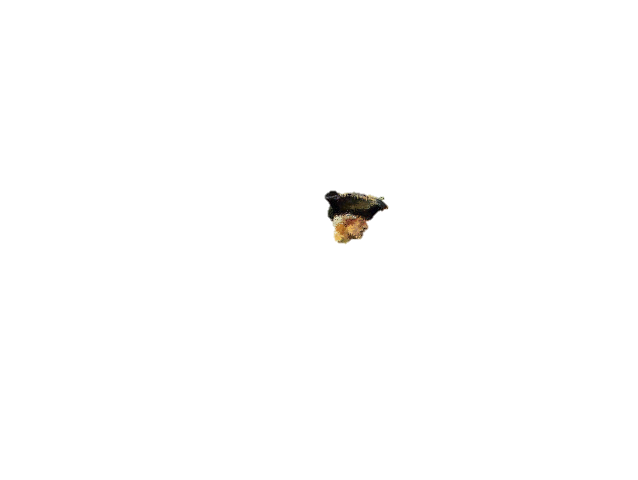 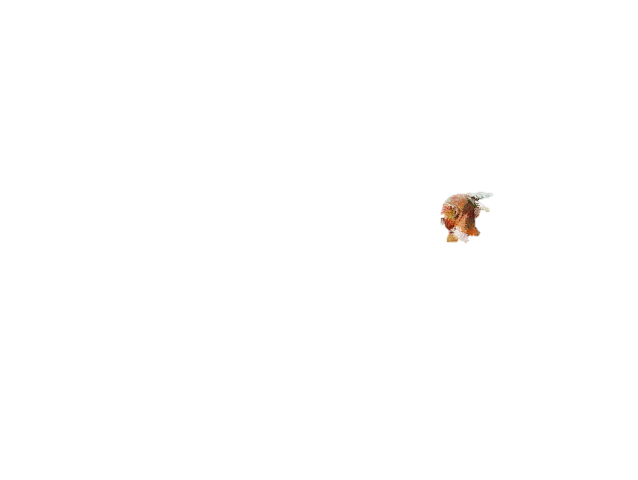 http://www.teacherspayteachers.com/Store/Students-Of-History/
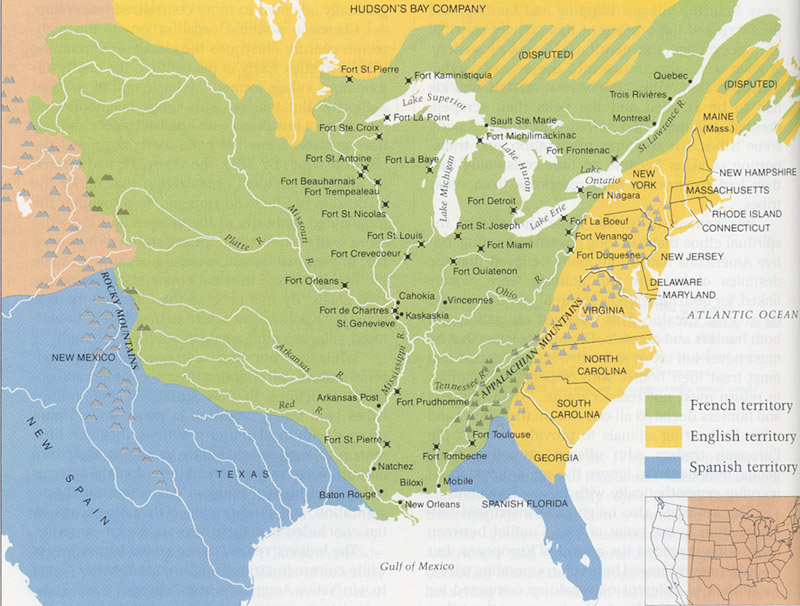 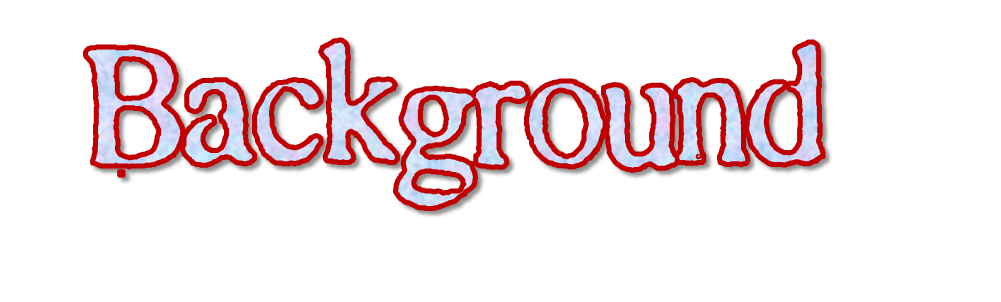 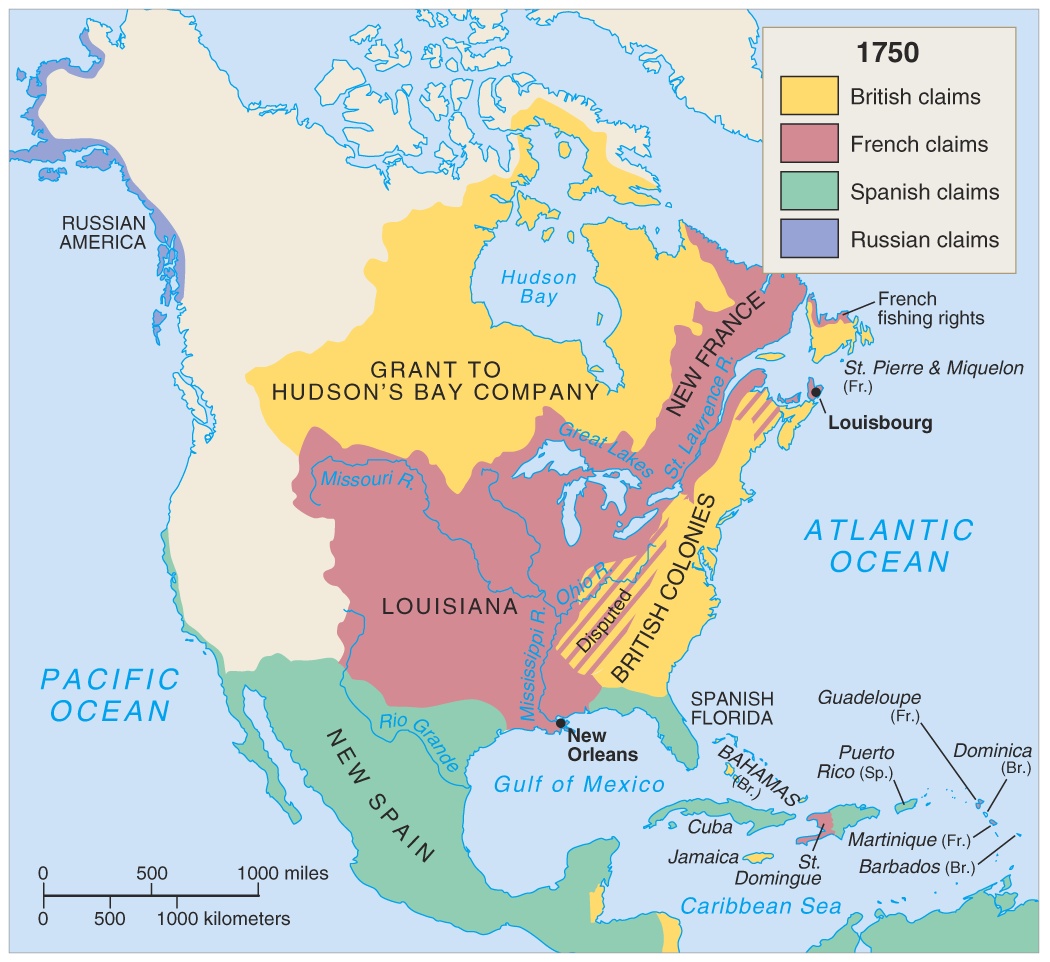 Long-standing rivalry between France & England
War fought in Europe from 1754-1763
Also known as the Seven Years’ War
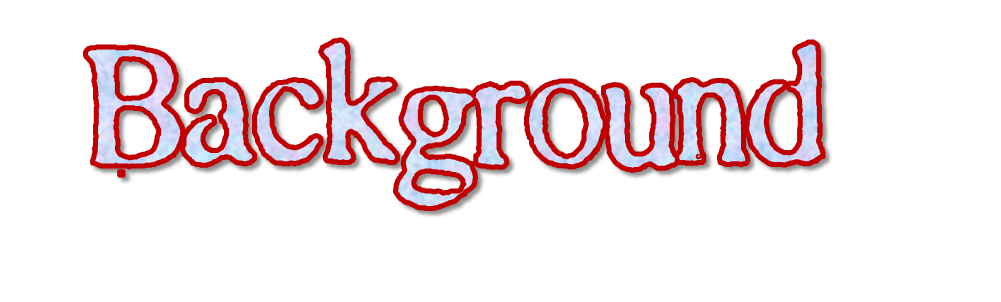 Iroquois Confederacy – largest & most powerful Native American Group in the East
Based In New York
Formed in 1570
Tribes – Mohawk, Seneca, Cayuga, Onondaga, Oneida
Managed to Remain independent until 1700s
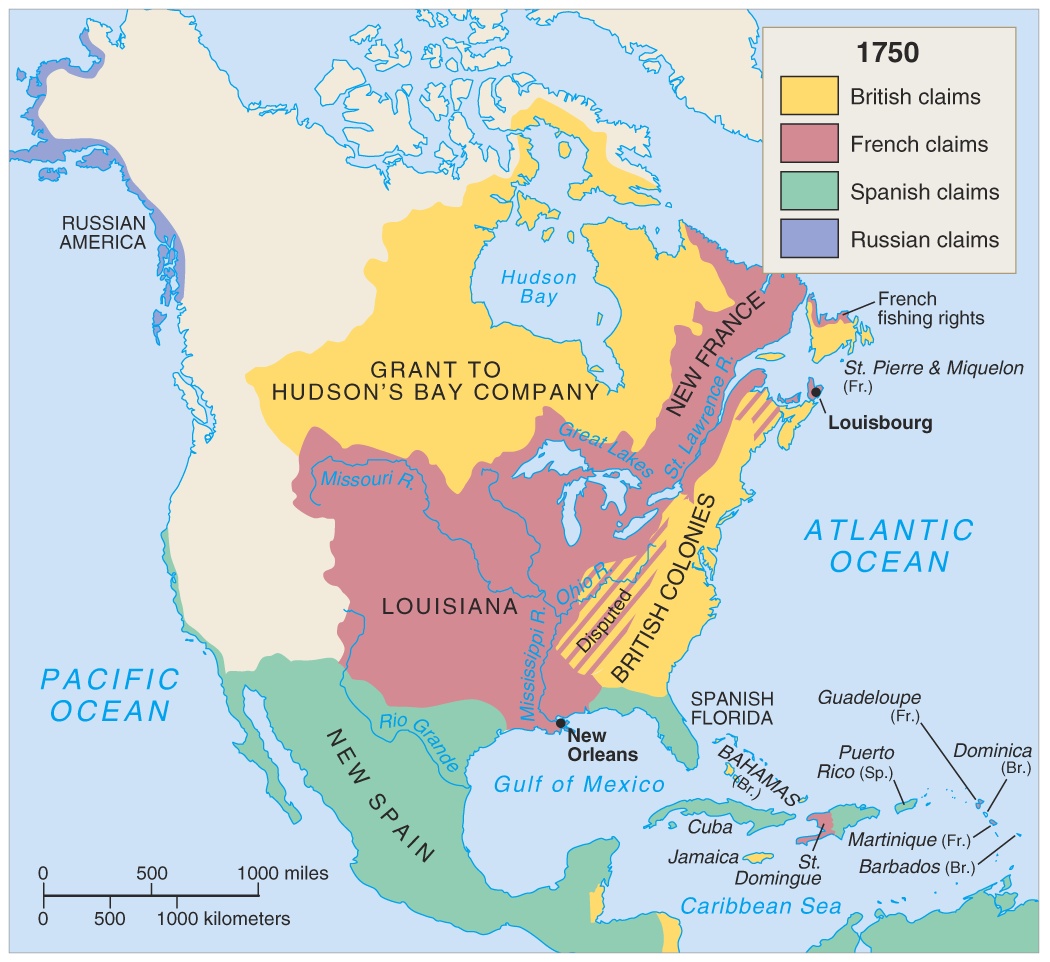 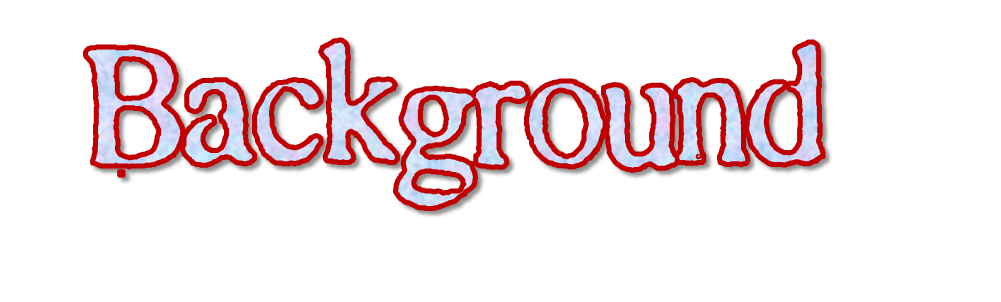 In 1753, George Washington was sent to the Ohio Valley by Virginia Governor Dinwiddie
Mission was to tell the French they were trespassing on territory claimed by England and to leave
French said, “NOPE – theirs by God.”
Washington was sent back to Ohio with militia to build a fort
Not a hero, but called a HERO!
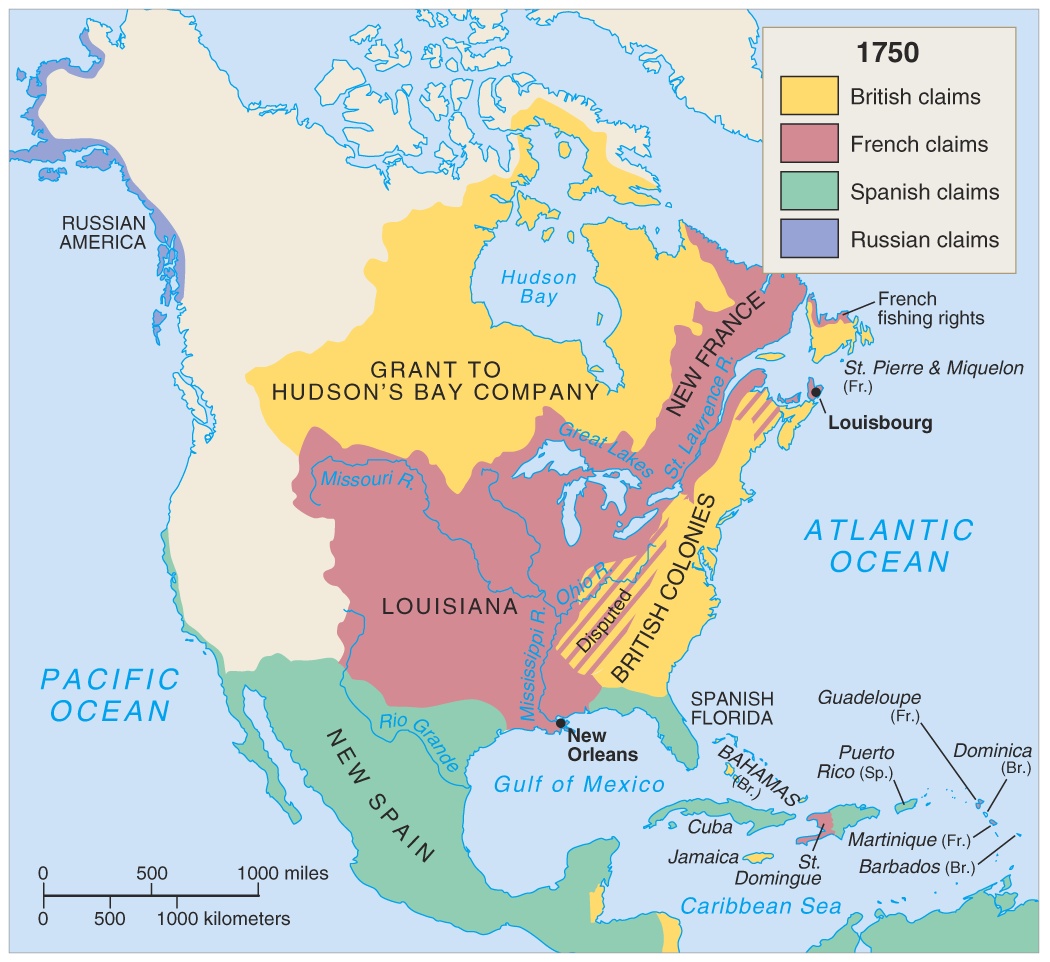 The French and Indian War was fought between the Colonists & the British VS.  The French & Native Americans
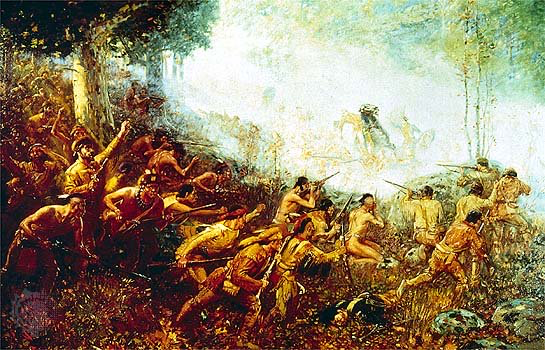 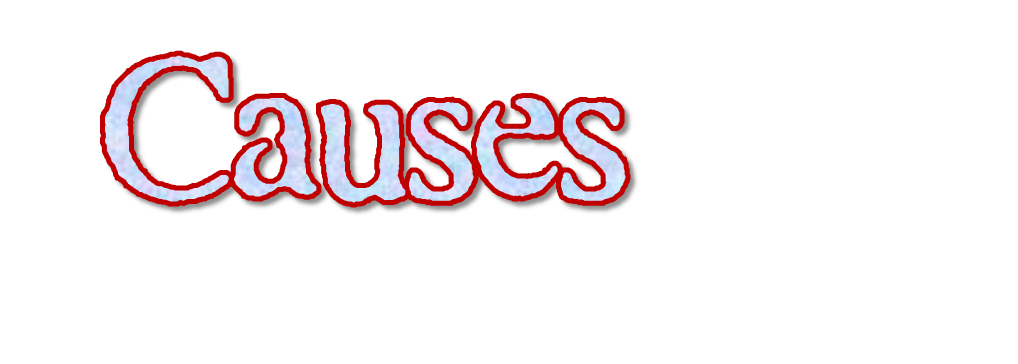 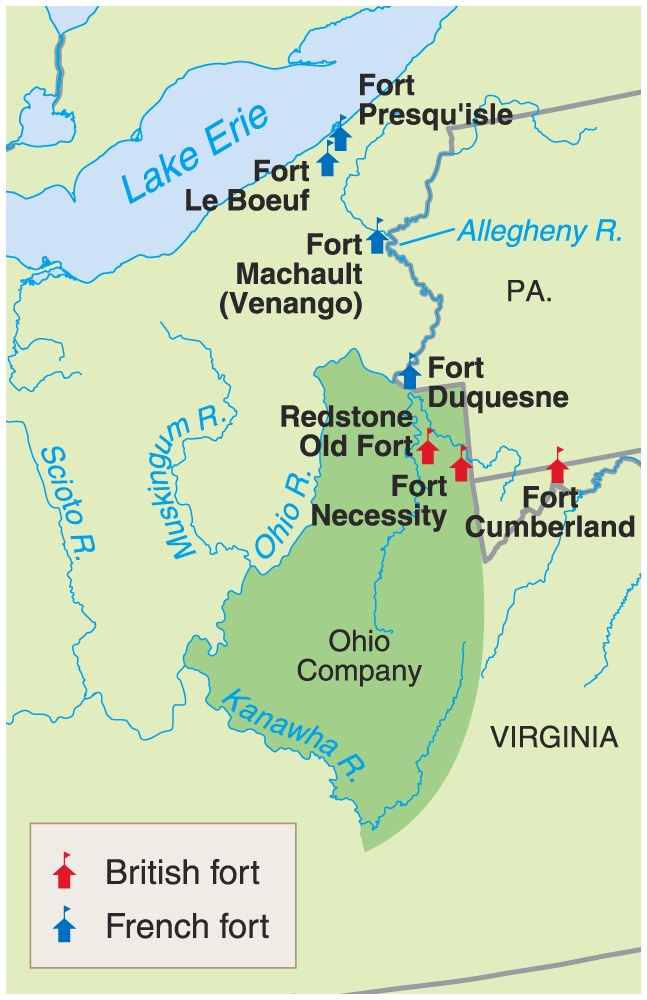 English concerned about French Forts being built by in the Ohio River Valley
Population of English colonies growing rapidly & pushing west
The French and Indian War was caused by:
1.)
Land:
Both France and Britain wanted control of the valuable Ohio River Valley.
2.)
People:
British colonists moved into region, which disrupted trade between Natives & French.
3.)
Conflict: 
The war in the Americas is just one of several wars between France & Britain.
4 Perspectives
Use the 4 Perspectives of the French and Indian War.
Read the 1st perspective.
As a group, discuss the questions on the organizer.
Record the answers in your organizer.
Repeat 1 for the other perspectives.
When finished, glue or tape 
on the left side of your
 ISN “French and Indian War”.
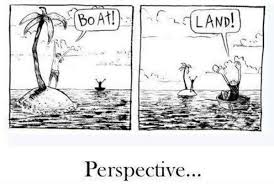 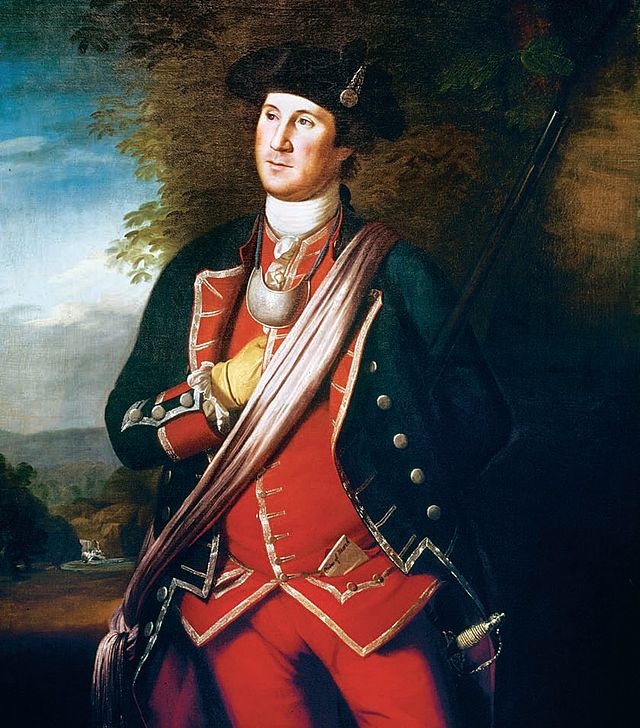 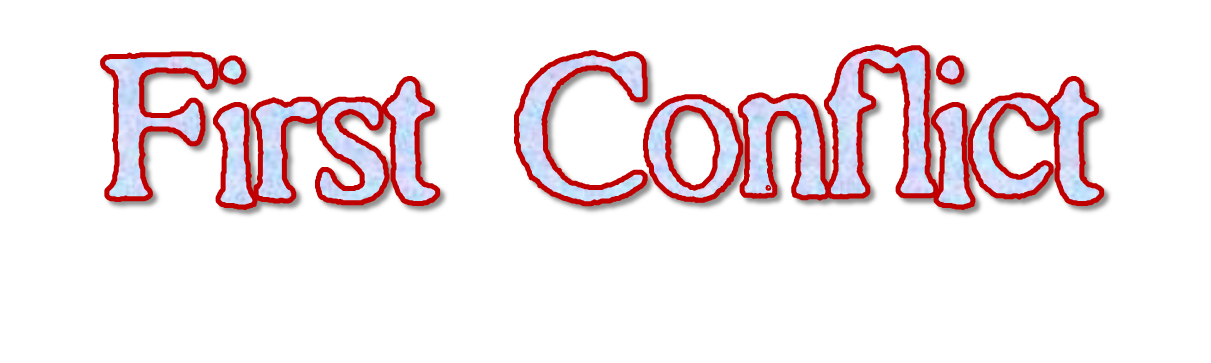 Young Major George Washington leads a small force into Ohio in 1754
Hoped to capture the French Fort Duquesne but defeated and forced to retreat & build Fort Necessity
Defeated by French & Native Americans and forced to return to Virginia
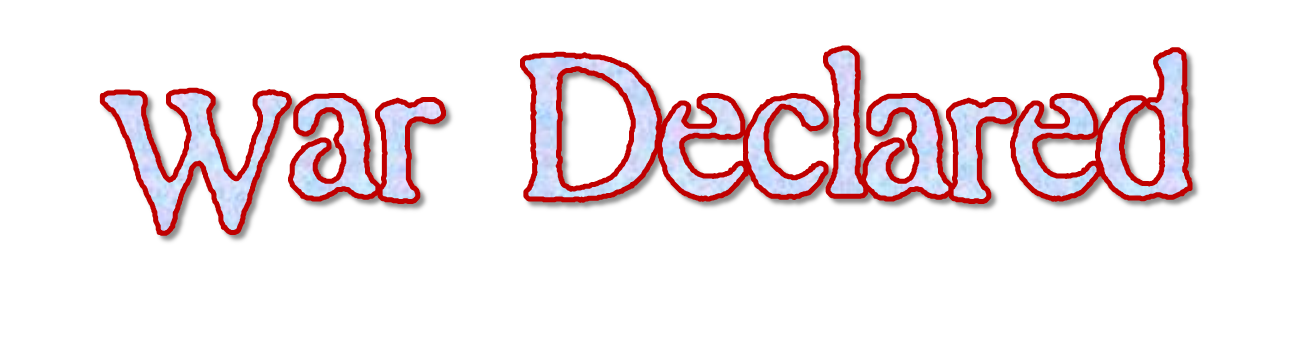 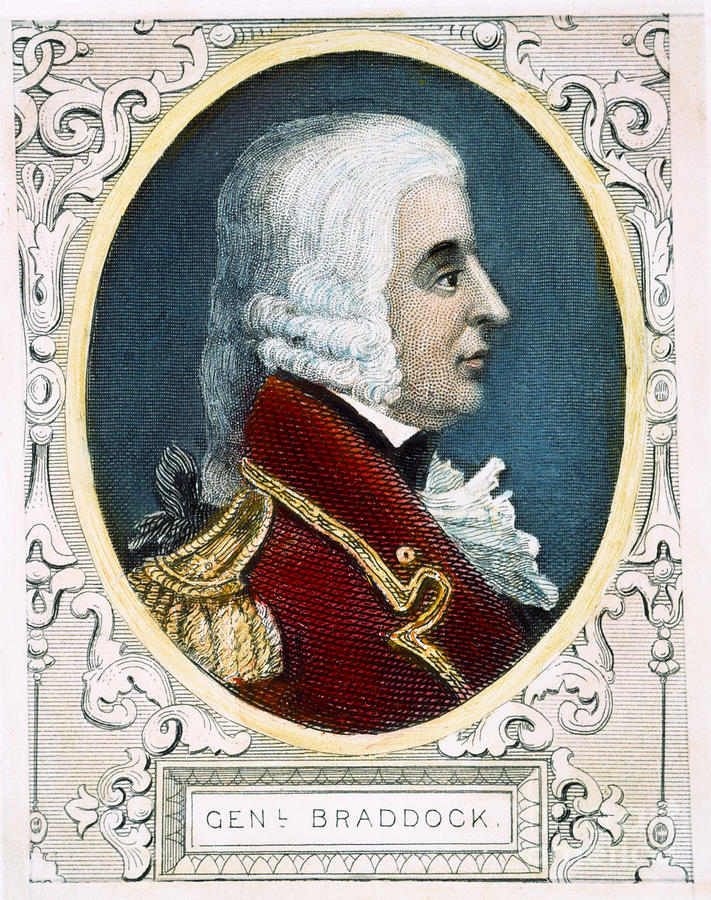 British send General Edward Braddock to drive the French out of the Ohio Valley in 1755
He is defeated and killed soon after by a French & Indian ambush
War officially declared in 1756
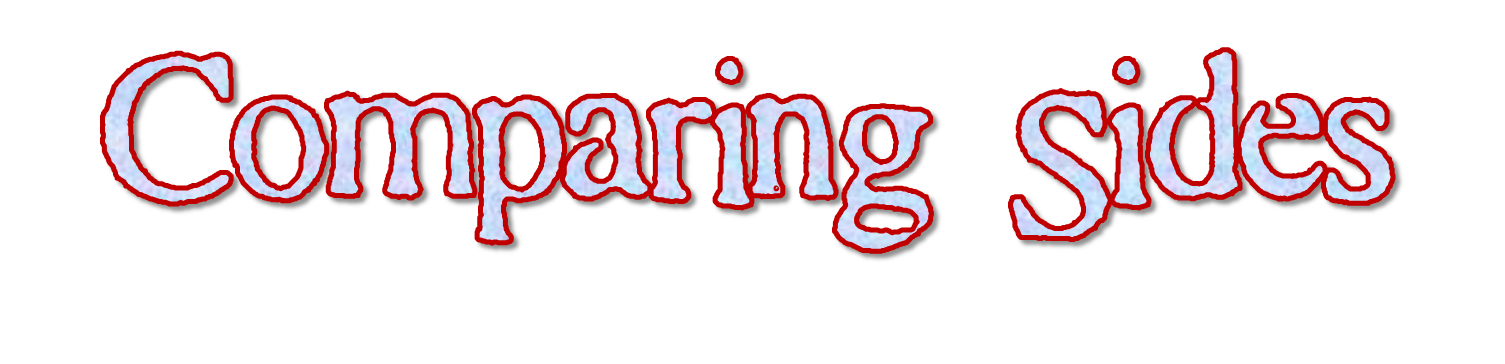 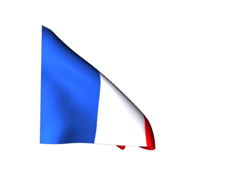 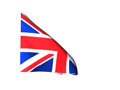 England 			     France
Allies		 Iroquois	Algonquins, Hurons, 			Ottowas

Colonial
Population	1,000,000	70,000


Colonial 	Towns, trade, farms		Fur trading, missionary 
Activities	 				priests
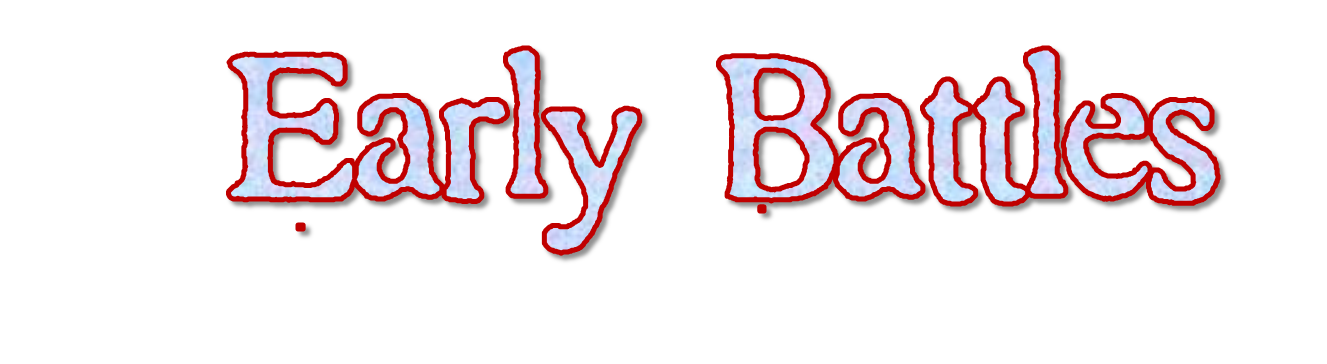 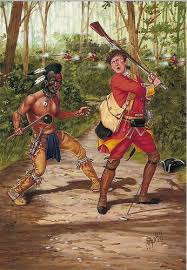 French capture British forts at Lake Ontario and Lake George
France’s Native American allies raid farms from the New York Virginia frontiers
British settlers’ farms & houses burned and many families flee to the east coast
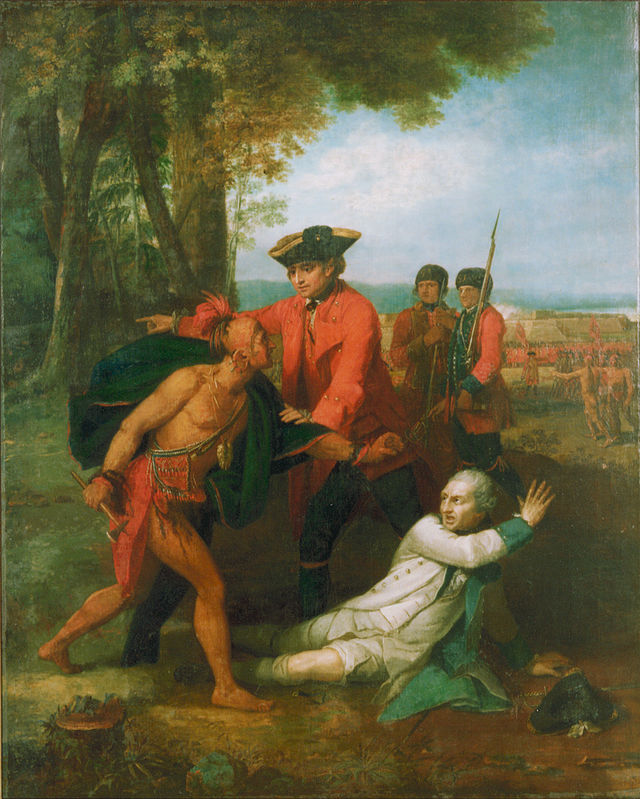 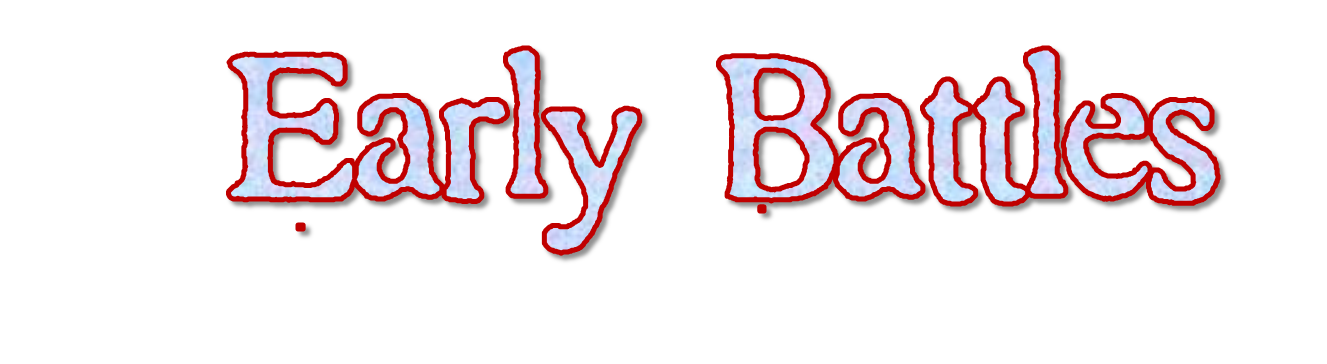 France & allies dominate the first 3 years of the war
Win major victories at Fort Oswego, Ticonderoga, & Fort William Henry
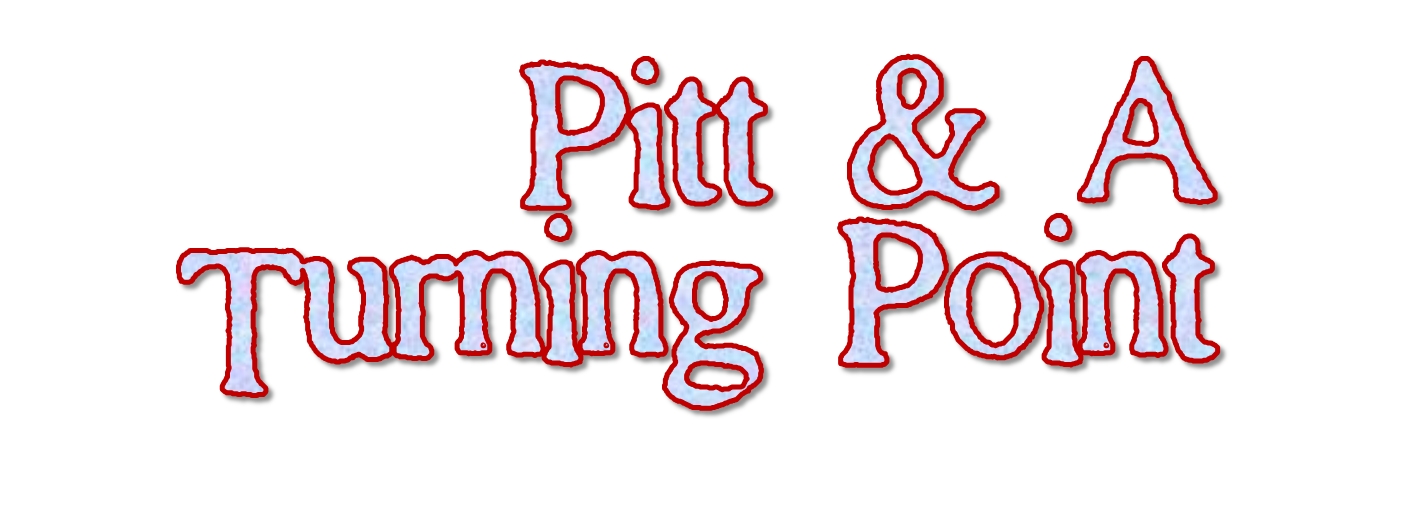 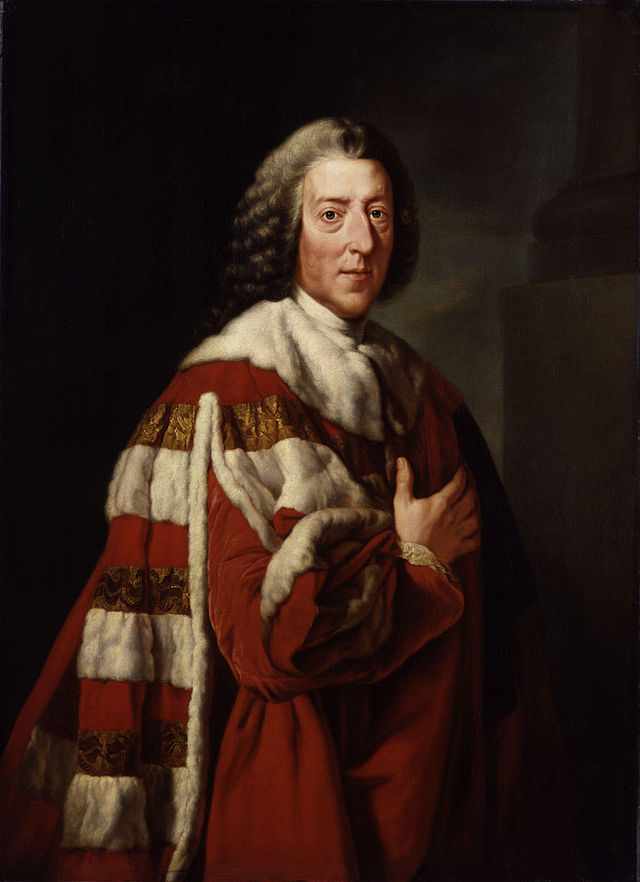 British Foreign Minister William Pitt helps turn the tide in 1758
Makes peace with important Indian allies & adopts Indian fighting strategies
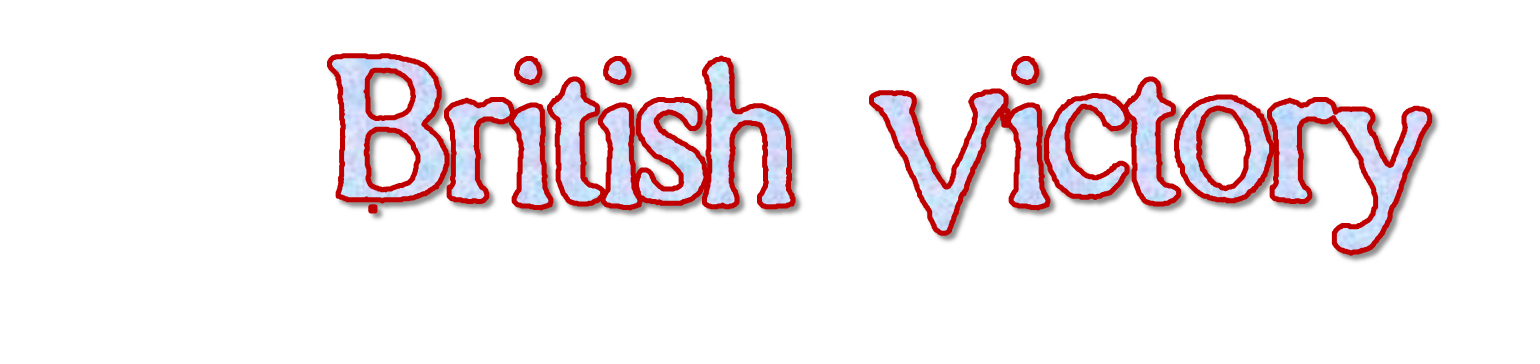 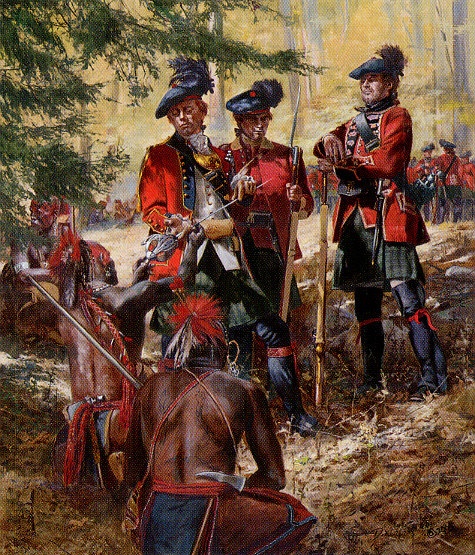 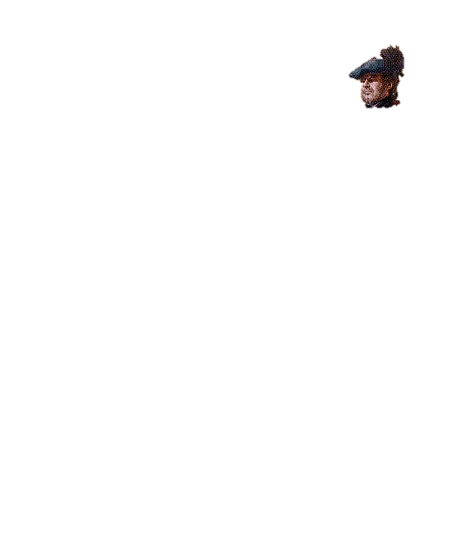 In September 1759, British General James Wolfe leads a surprise attack on Quebec 
British victory at Fort Niagara cut off the French frontier forts
Leads England to eventual victory in the war
Essential Question
How did the French and Indian War help lead to a future crisis between the colonists and England?
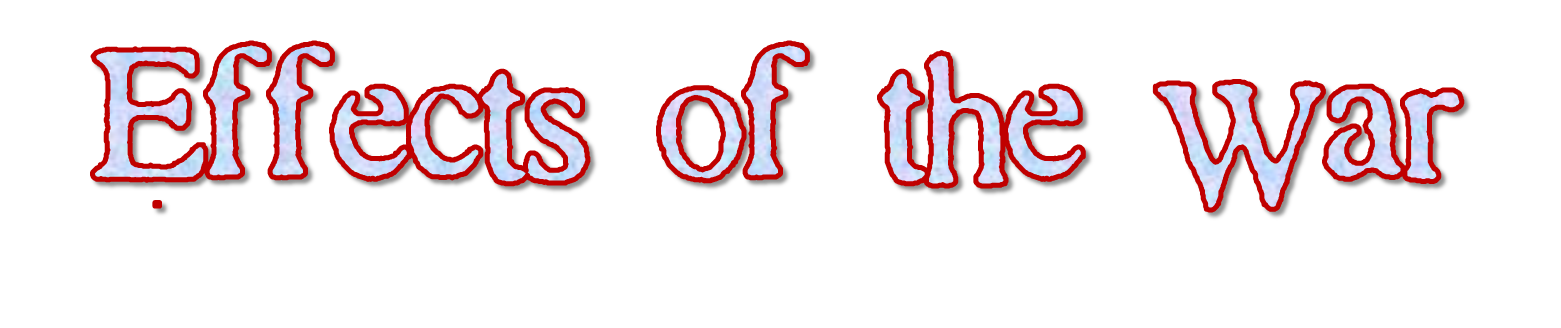 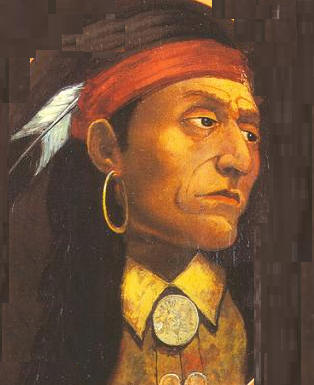 Chief Pontiac forms a Native American Alliance and strikes back at the British
Pontiac’s War ends in 1765
England issues the Proclamation of 1763 to prevent further westward expansion & issues new  taxes on colonies to pay for the war
Friction increases between colonies & Great Britain
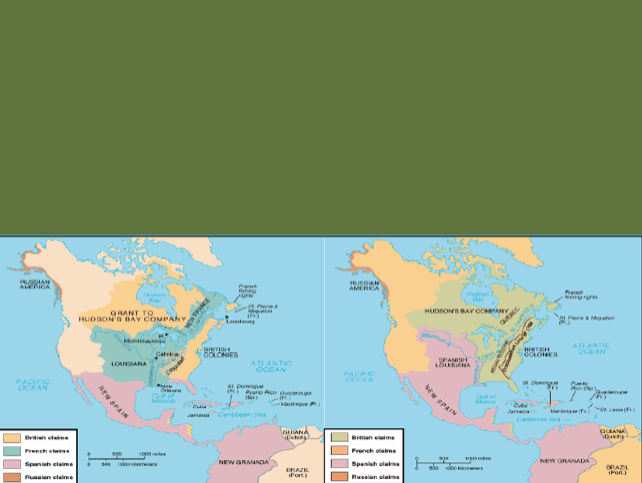 Effect #1:
The Treaty of Paris (1763)
Ends the War
France relinquishes all land in North America
Everything east of Mississippi River now belongs to Britain
Natives lose their ally and trading partner
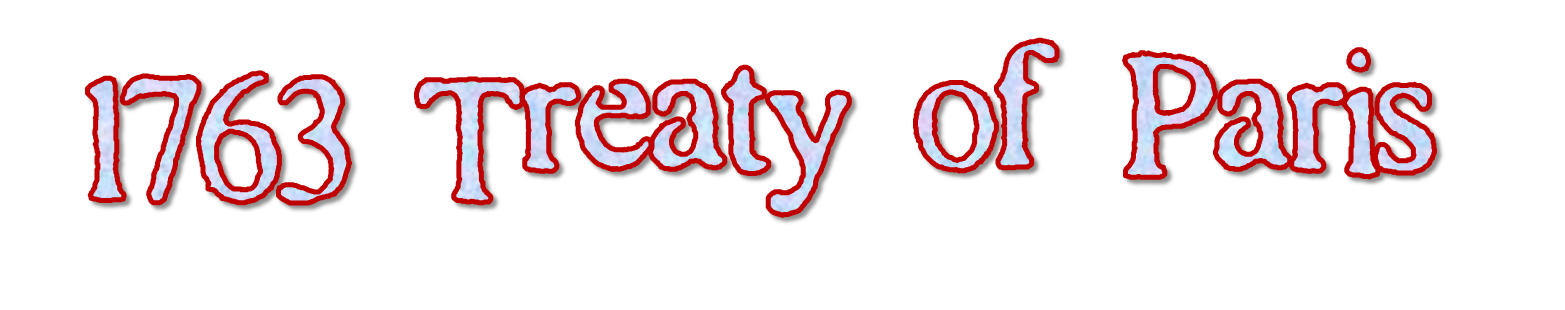 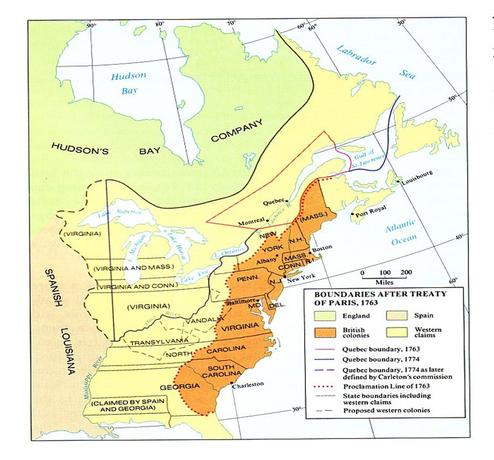 France lost Canadian colonies and claims to land east of the Mississippi River
England got all French territory in Canada, Florida & rights to Caribbean slave trade
Spain got French territory west of the Mississippi River & New Orleans
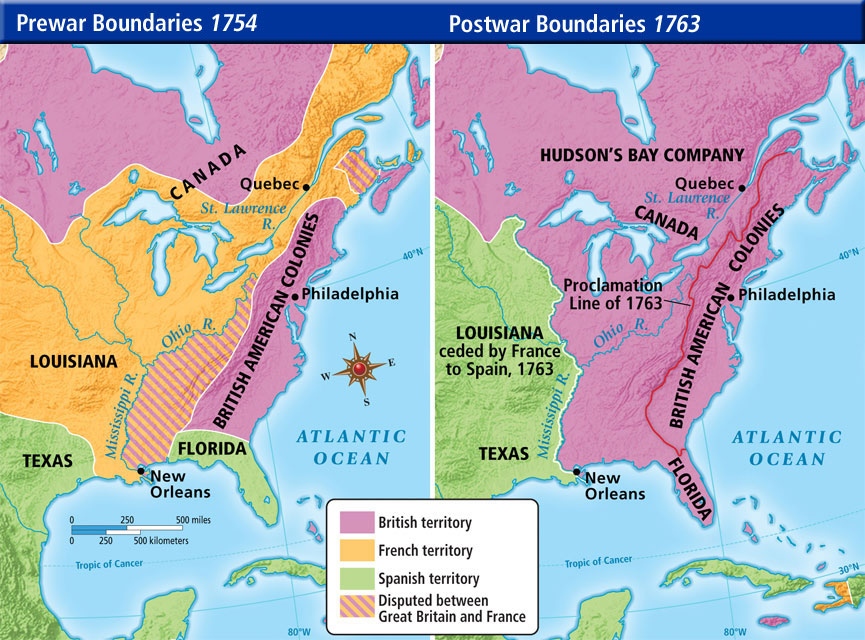 Effect #2:
The Proclamation of 1763
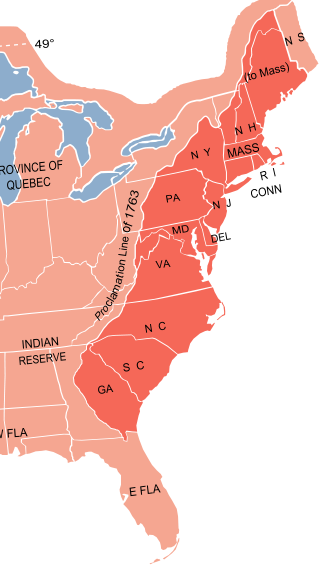 Colonists are not allowed to move west of the Appalachian Mountains.

Britain fears sparking another war with the natives (a big no-no after just spending a lot of resources to fight a war).

Colonists are furious they cannot move west into the land they just fought for.
Effect #3:
DEBT
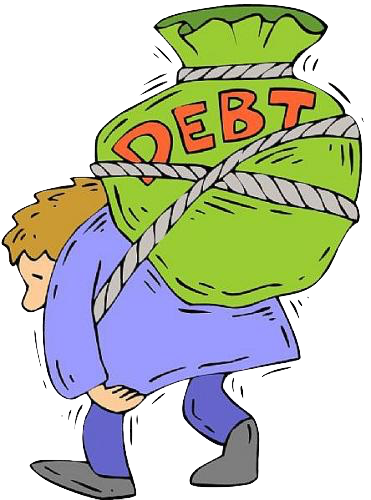 Great Britain is saddled with a huge war debt from fighting the F&I War (paying for weapons and soldiers is expensive!)

British Parliament begins taxing colonies to repay the debt incurred.
Effect #4:
COLONISTS UNITE !
- At outset of F&I War, Ben Franklin leads Albany Congress to unite colonists to “Join, or Die” against the French

Colonists learn guerrilla warfare tactics used by natives and French

Colonists learn to fight as one!
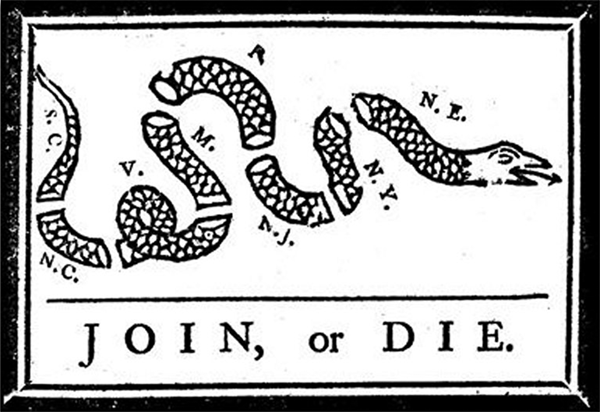 Exit Ticket
The French and Indian War
The word “ceded”  most likely means:
Independent
Destroyed
Awarded to
Explained
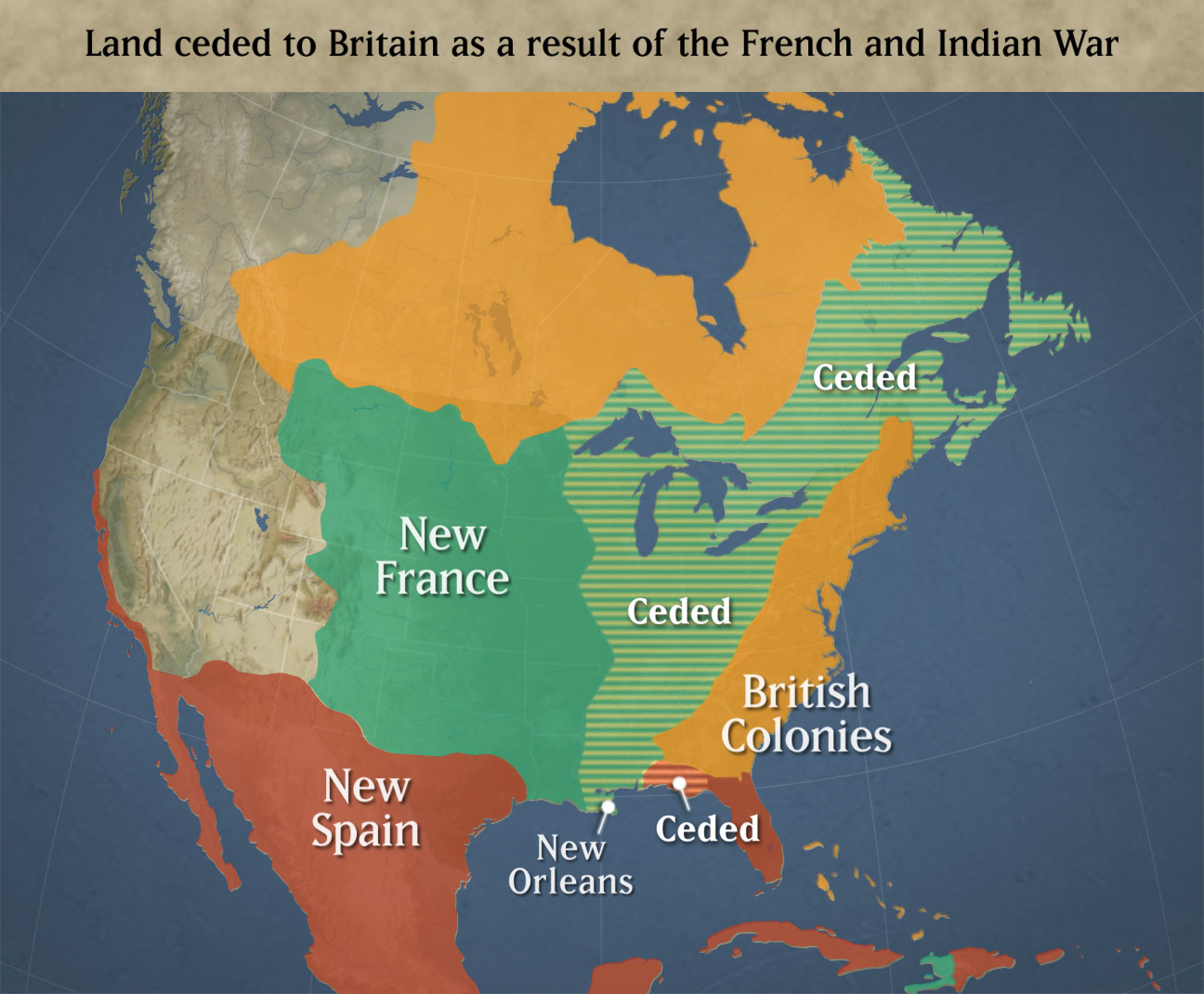 2. What are some current US states in the ceded territory?

3.  What line separated the British Colonies from the land ceded to them?
© Students of History - http://www.teacherspayteachers.com/Store/Students-Of-History